Role Play
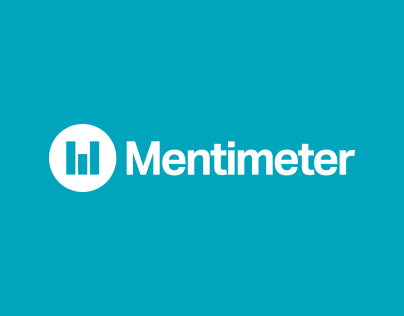 Game of Possibilities
Aug 10, 2017 - Game of Possibilities Give an object to one person in each group. One at a time, someone has to go up in front of the group and demonstrate a use for that object. The rest of the team must guess what the player is demonstrating. The demonstrator cannot speak, and demonstrations must be original, possibly wacky, ideas.
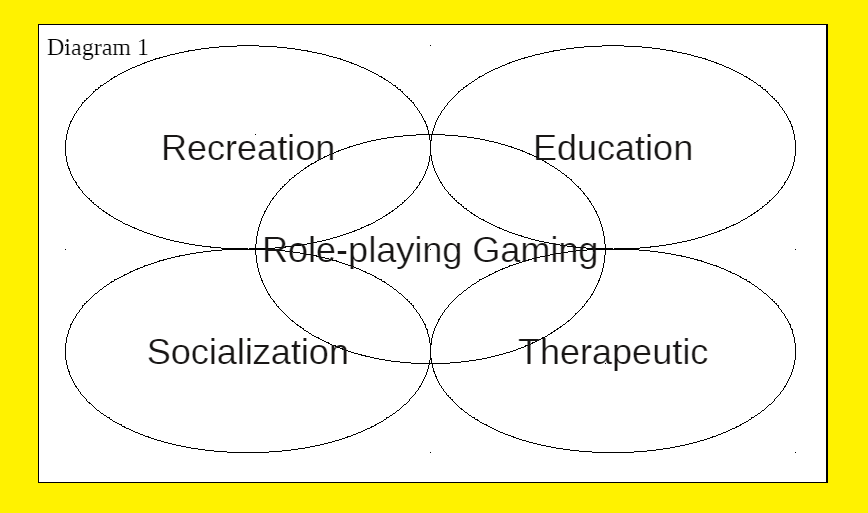 Grab Bag Skits
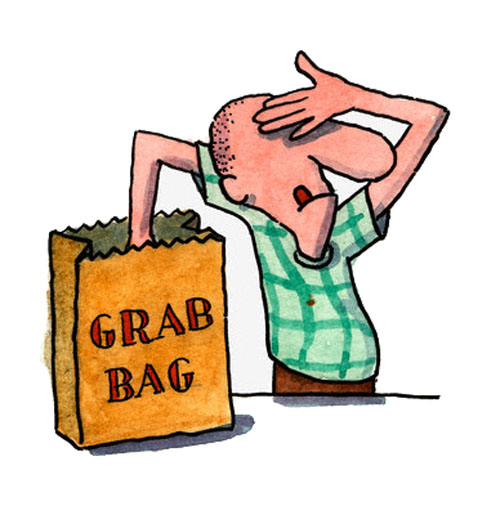 Getting out of the comfort zone
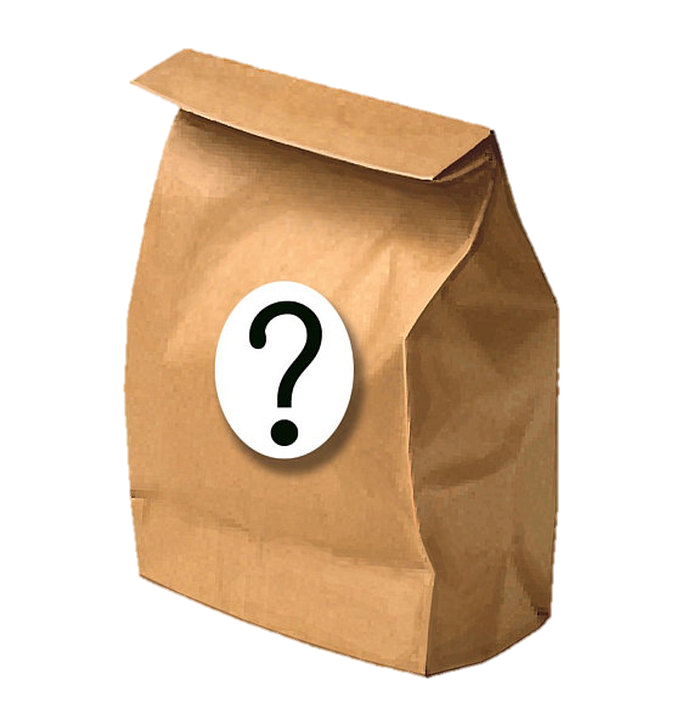 Take a bag
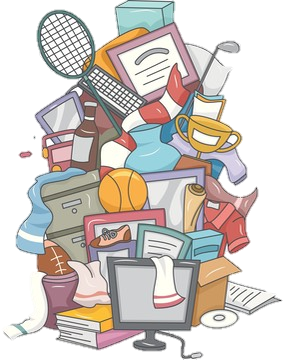 Create a Skit
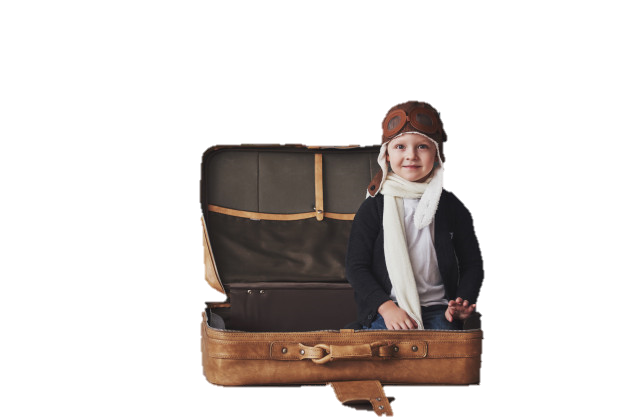 Use the props any way you want
Restaurant
Add a task and choice
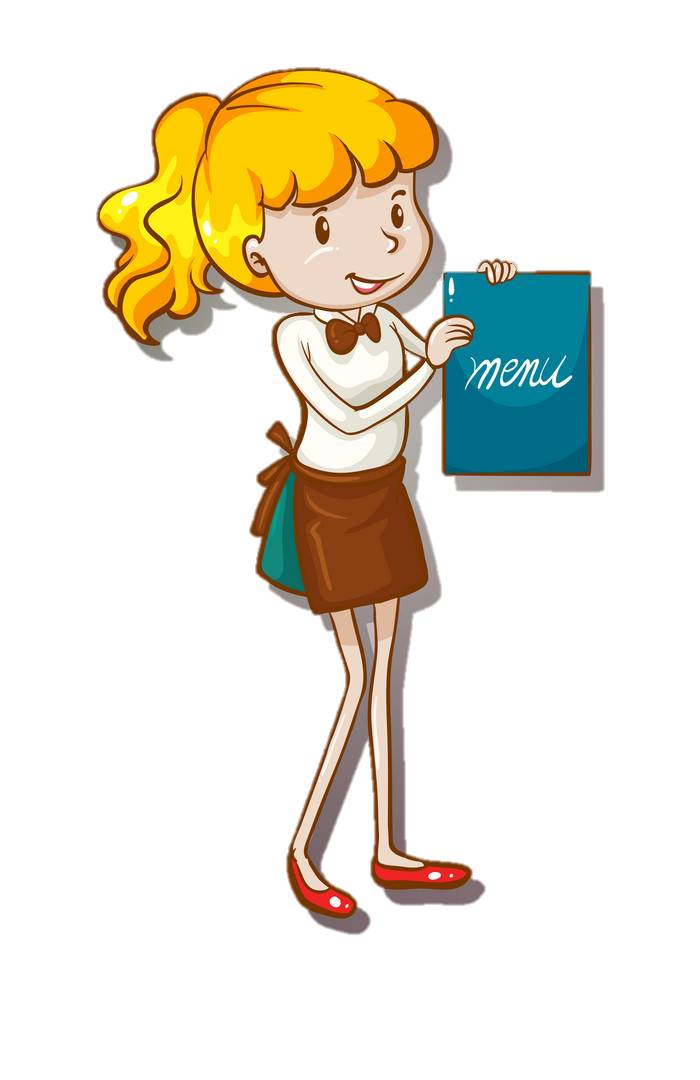 The waiter / waitress 
chooses the menu
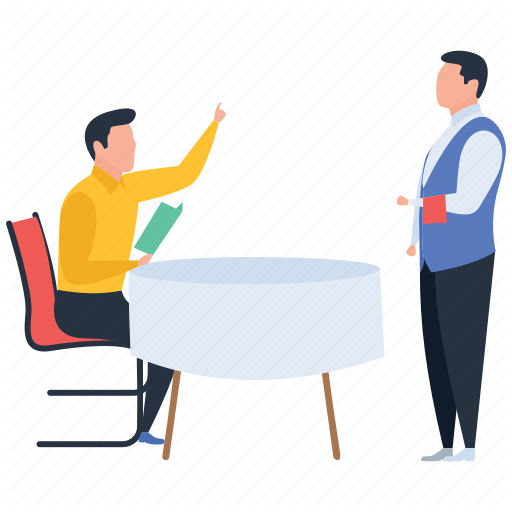 Everyone else can order food from the menu.
Write down the orders
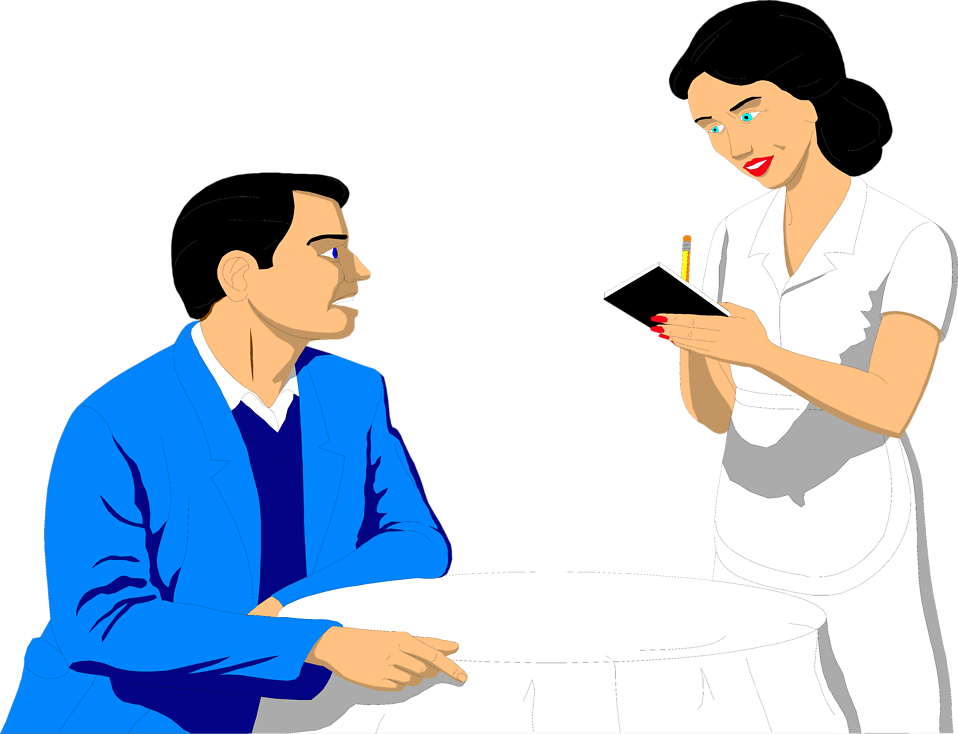 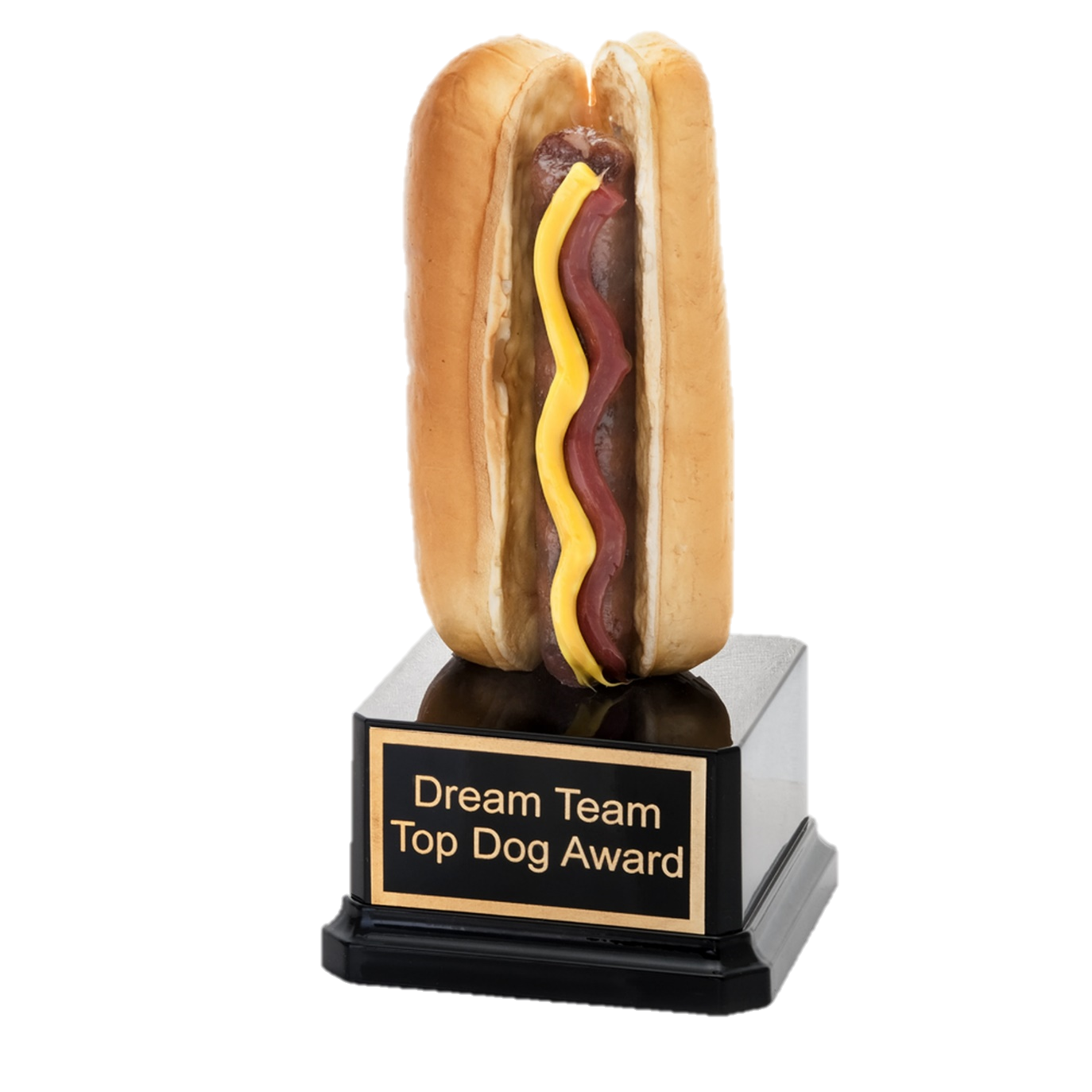 Secret Awards
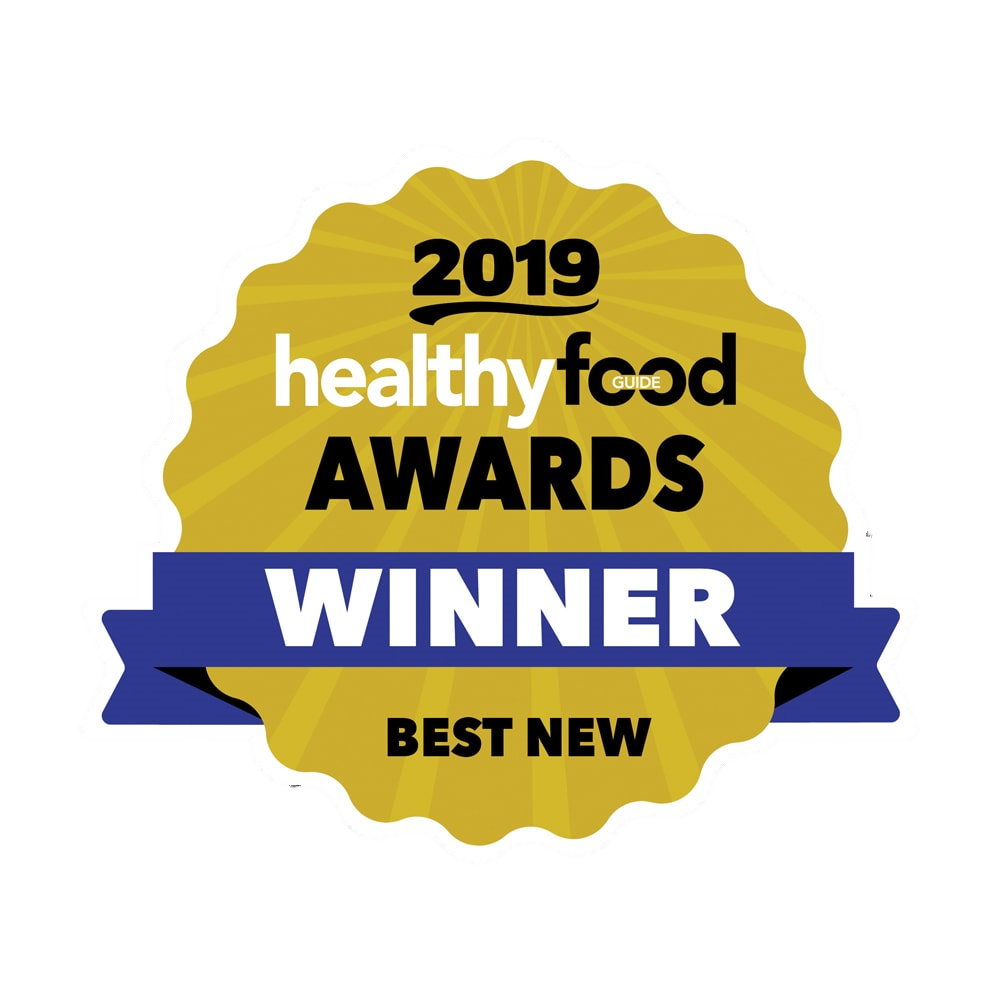 Awards
Most expensive
Least expensive
Most delicious meal
Healthiest
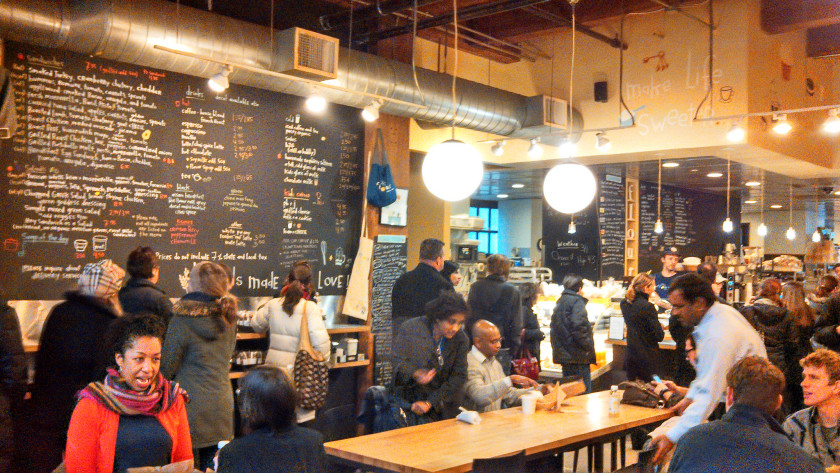 Set up a real restaurant:
Subway / Starbucks 

Students must order using key phrases
Students are responsible for set up, etc.
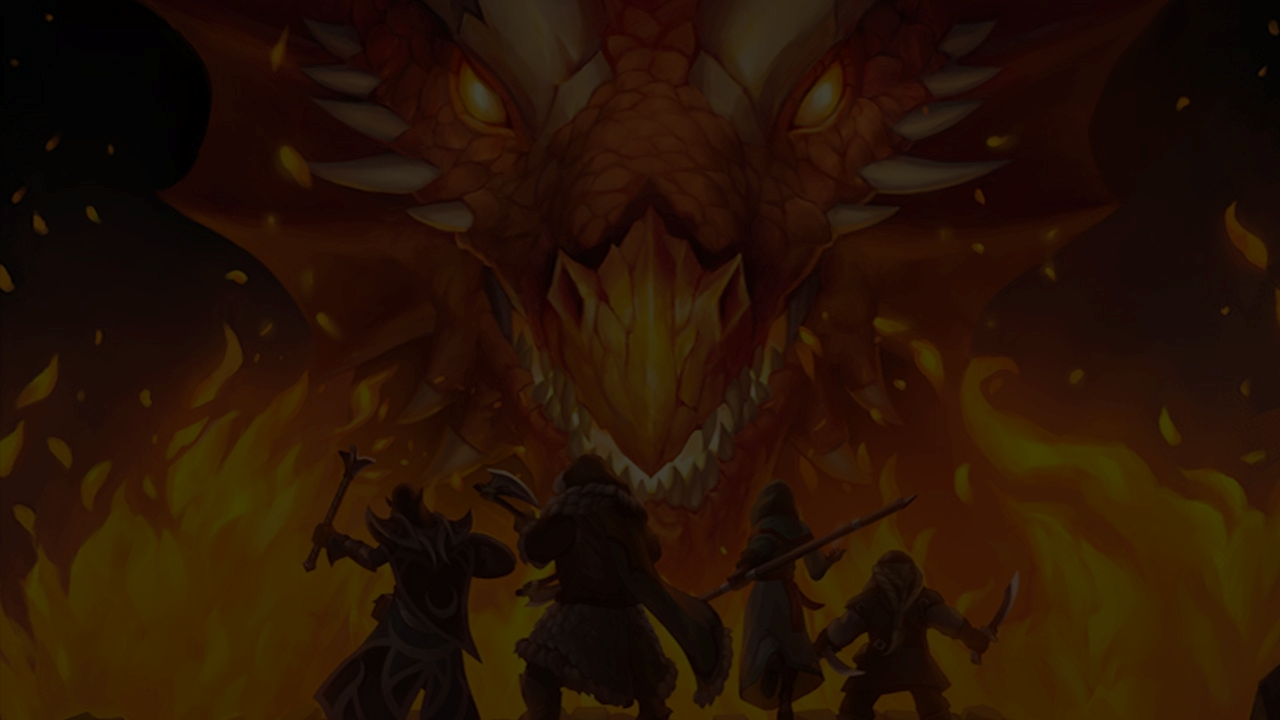 DnD
Dungeons and Dragons
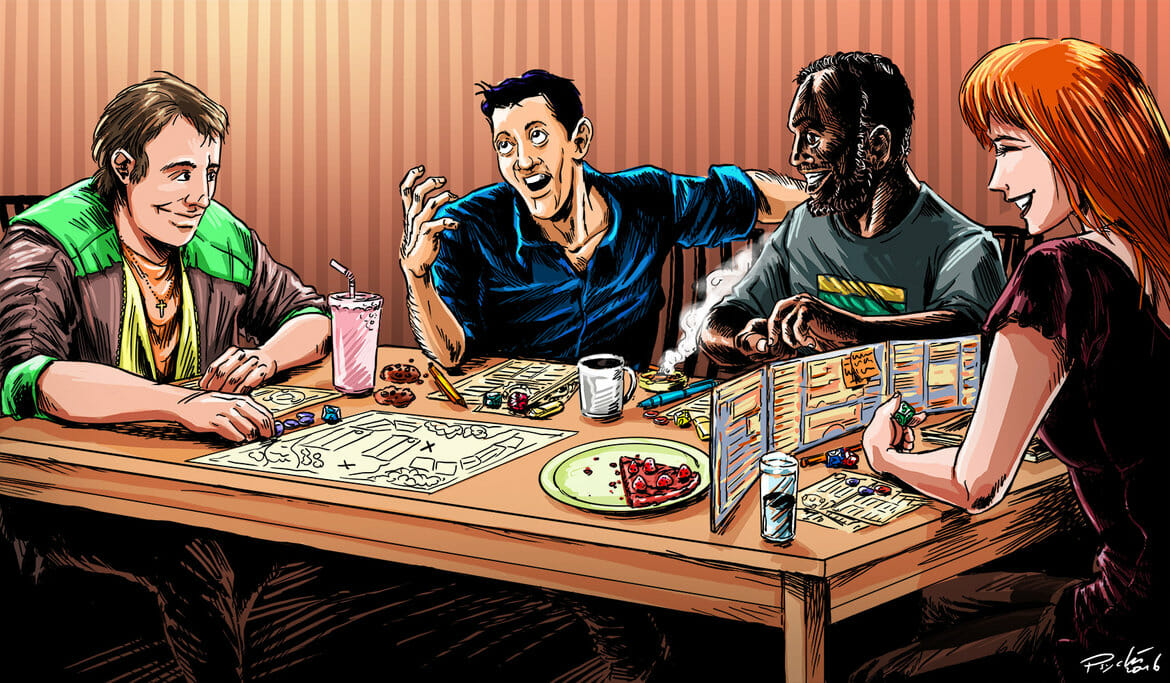 DM / GM (Game Master)
PCs (Player Characters
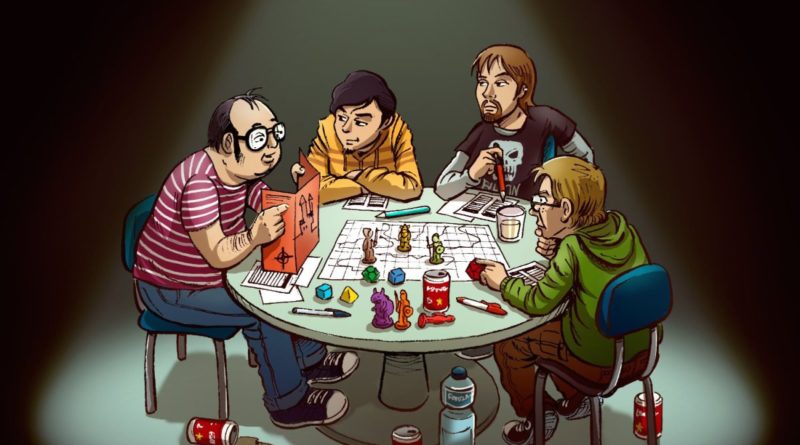 Create a story together:
PCs = main characters
GM = knows what is happening in the world
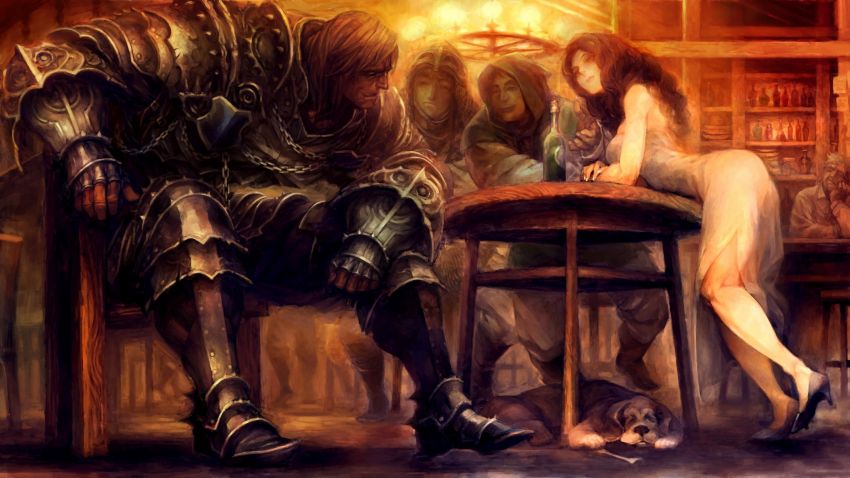 PCs have stats 
Better at some things
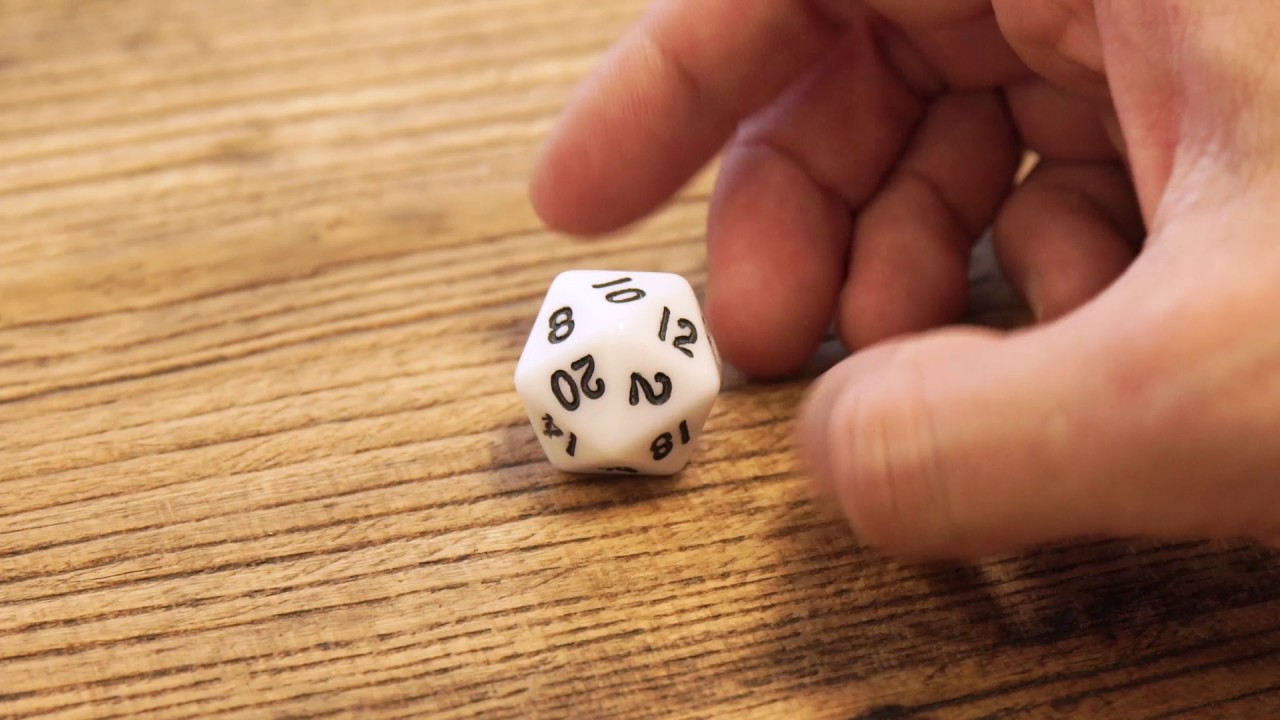 Roll to resolve issues
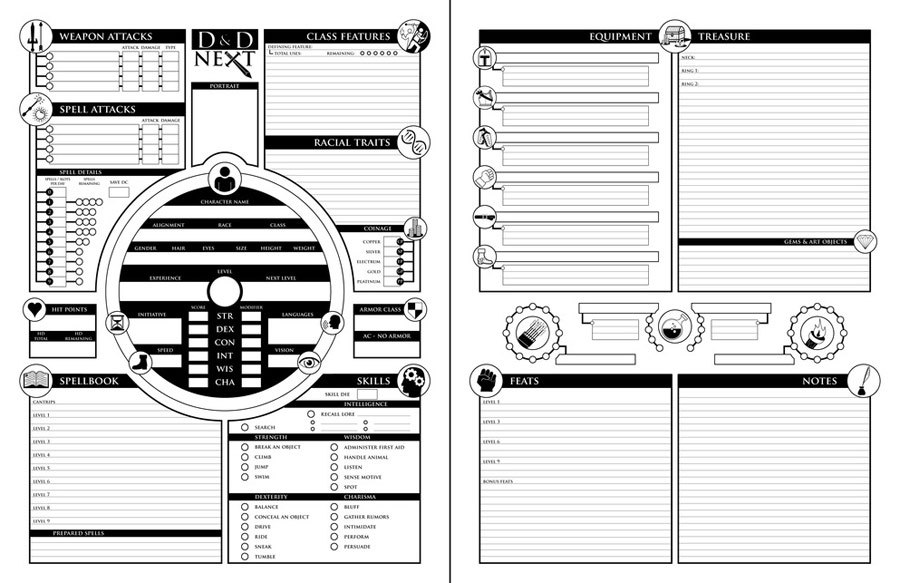 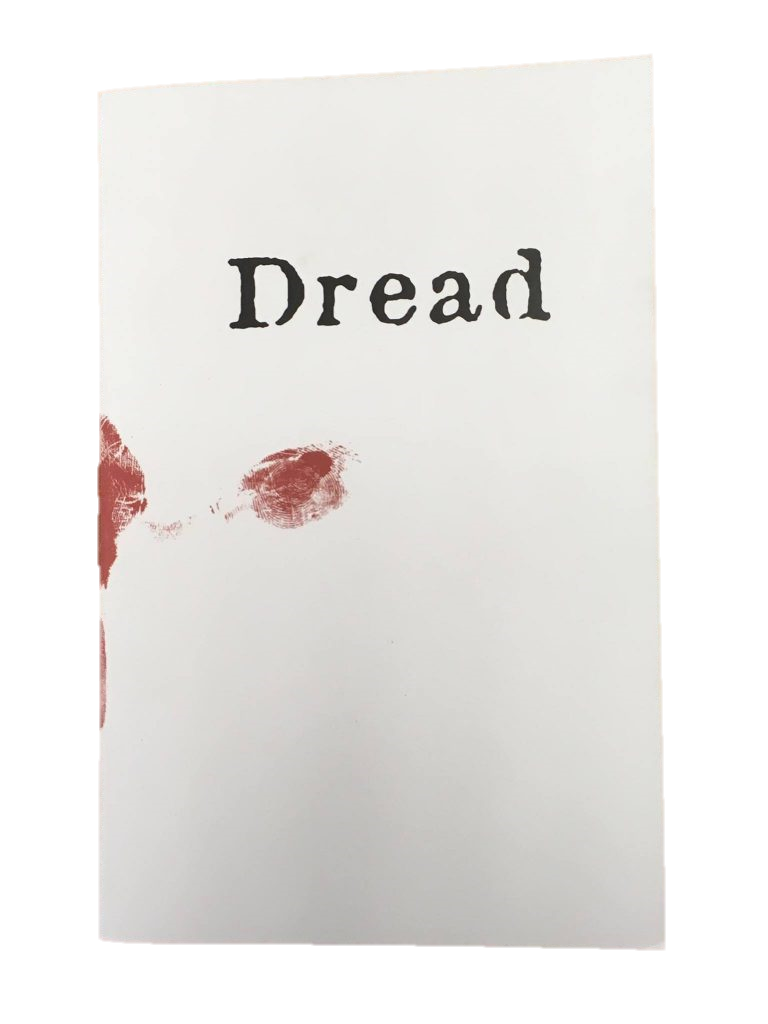 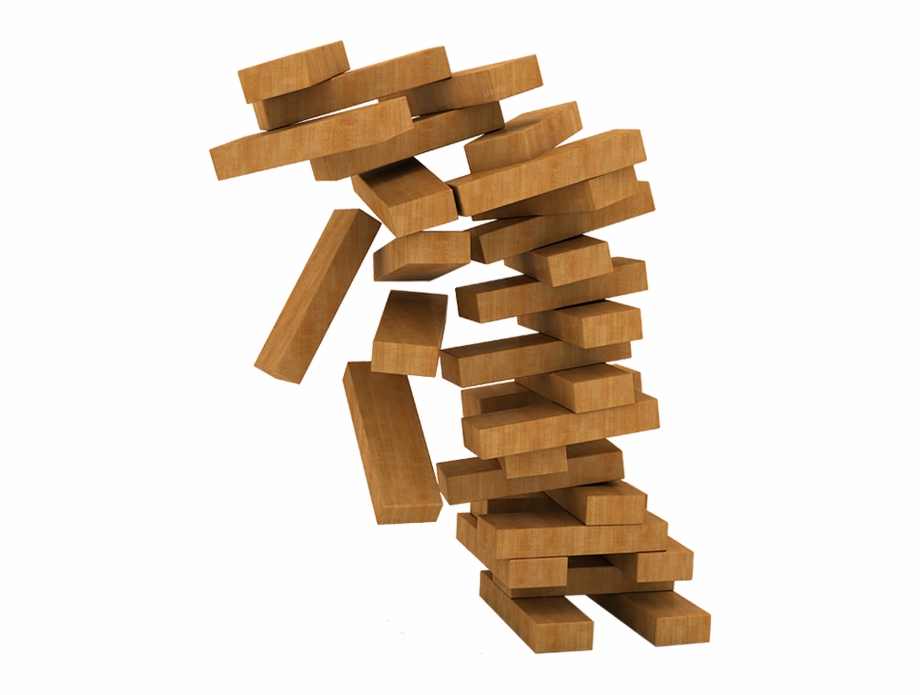 Dread
Role play with Jenga
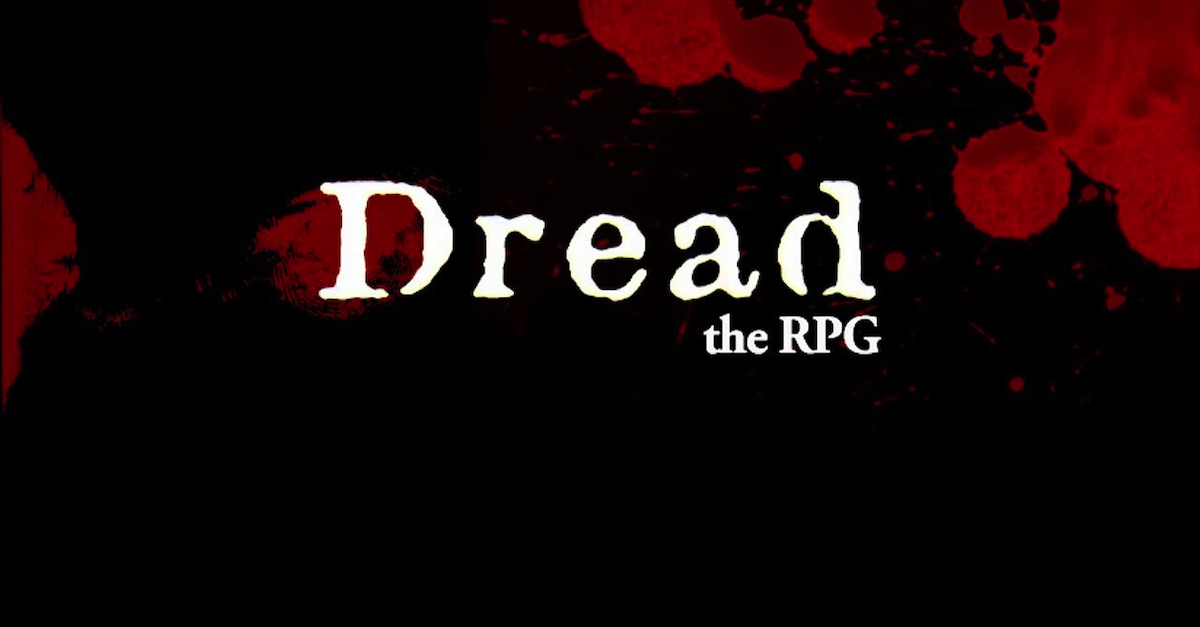 During the story, students make decisions
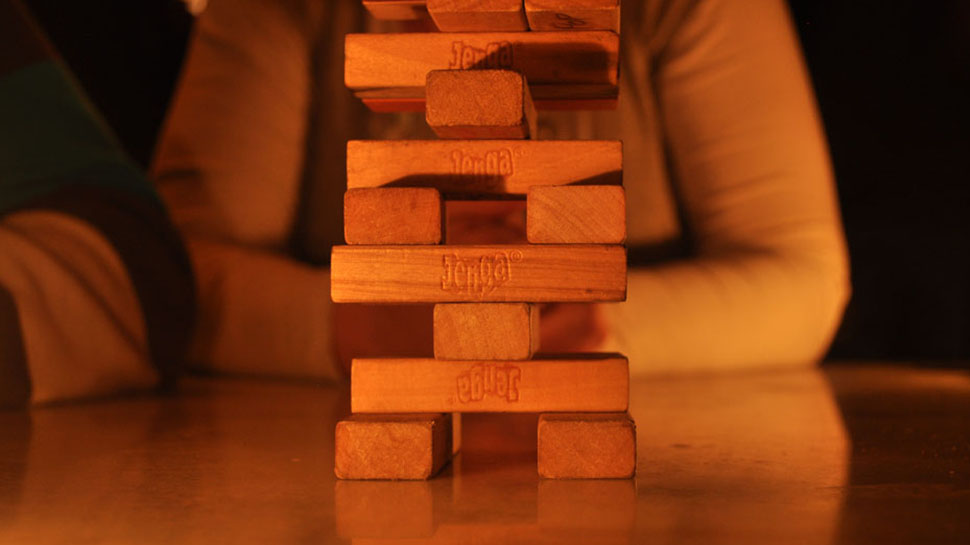 If it is risky, or out of character (take a block)
Falls – something bad happens
Survive – successful
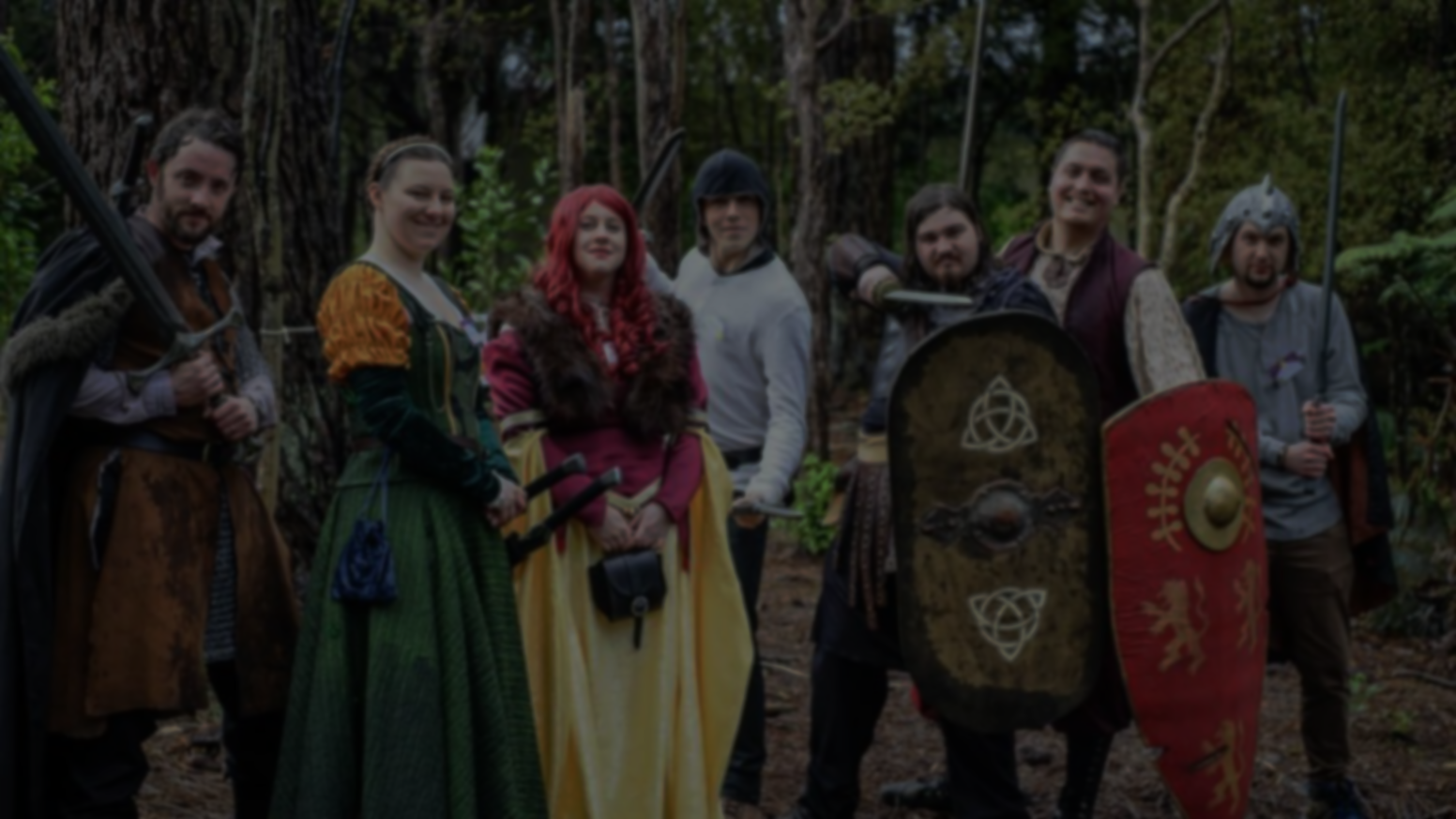 LARP
Live Action Role Play
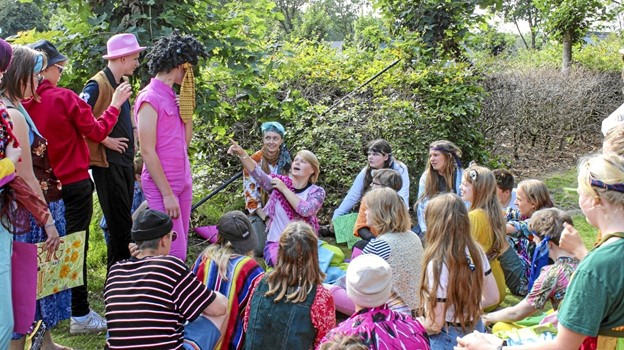 Edularp (Education Larp) is a style of teaching using larp. 
Denmark (Østerskov Efterskole)
https://goodjobstudios.com/animation-edu-larp/
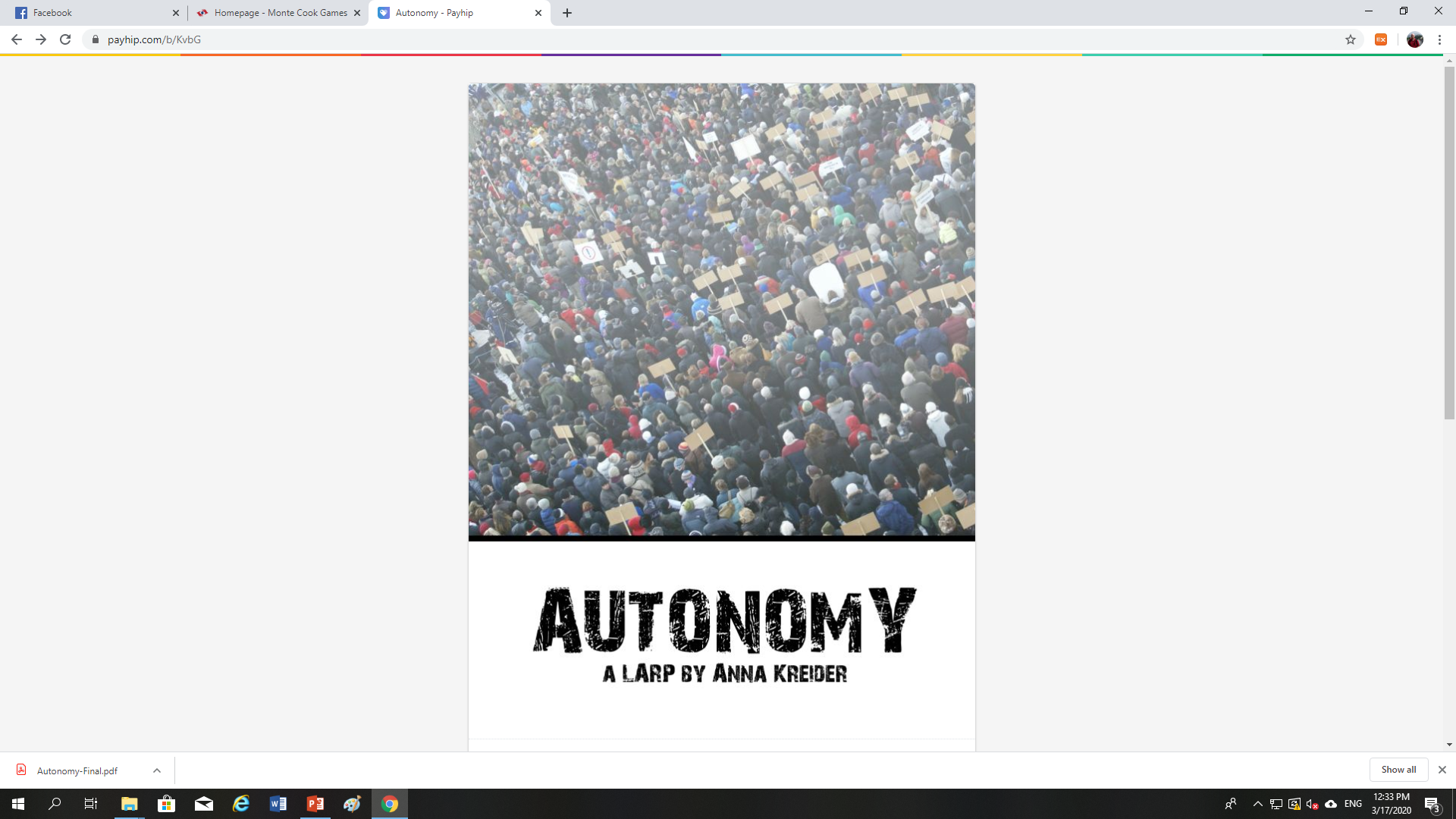 Autonomy is designed to deal with social expectations for each gender.
https://payhip.com/b/KvbG
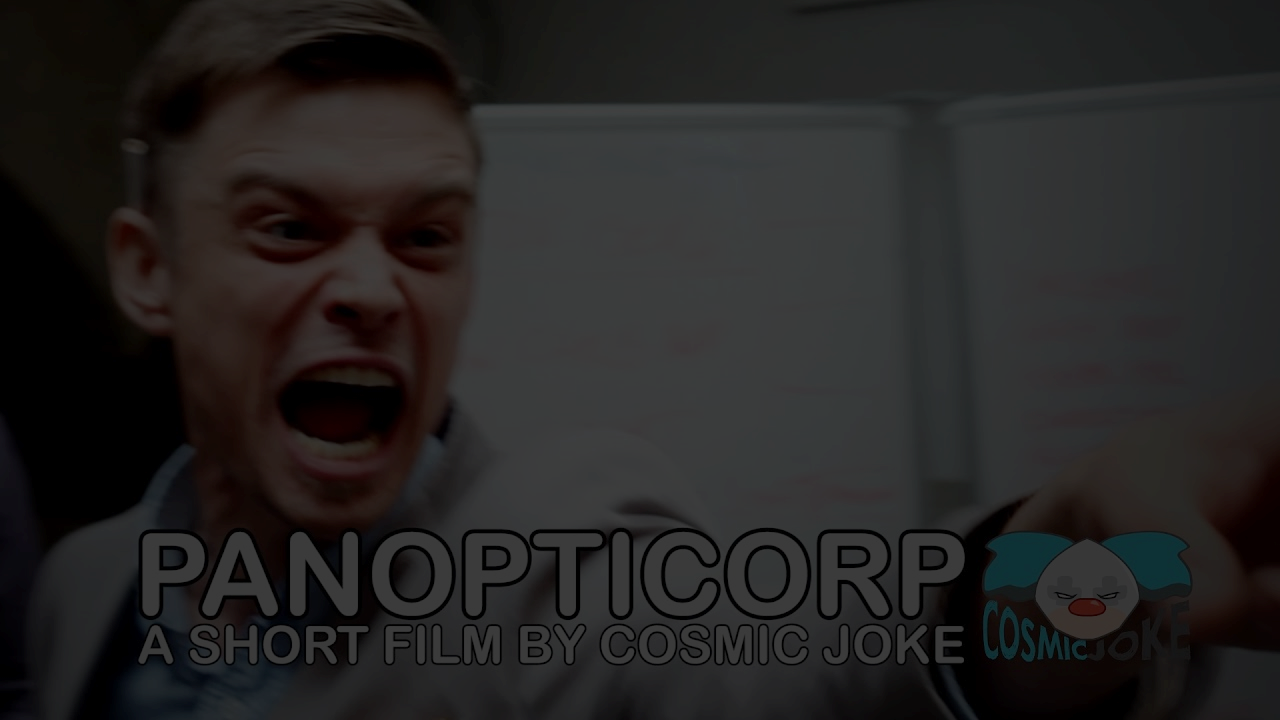 PanoptiCorp explores corporations (ad agency)
Moral issues (identity)
Whole weekend
https://www.youtube.com/watch?v=mifzvxepjOA
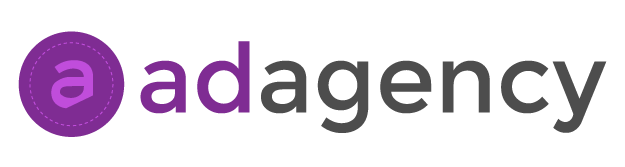 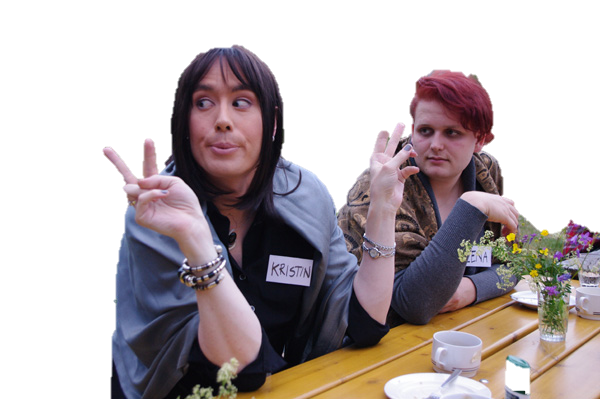 Mad About the Boy is a future where there are no men.
http://mad-about-the-boy-larp.blogspot.com/p/the-larp.html
https://www.theverge.com/2012/11/27/3609806/my-so-called-larp-living-world-without-men
More @ the Larp Library
https://library.interactiveliterature.org/
More @ the Drive Thru RPG
https://www.drivethrurpg.com/
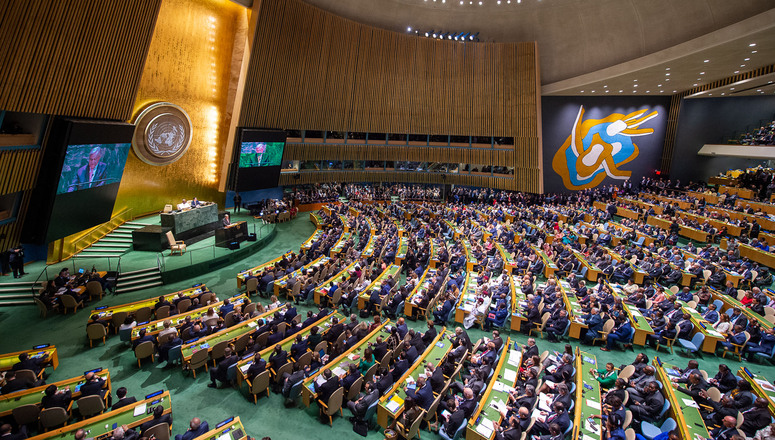 Mini-UN
Discuss current political issues
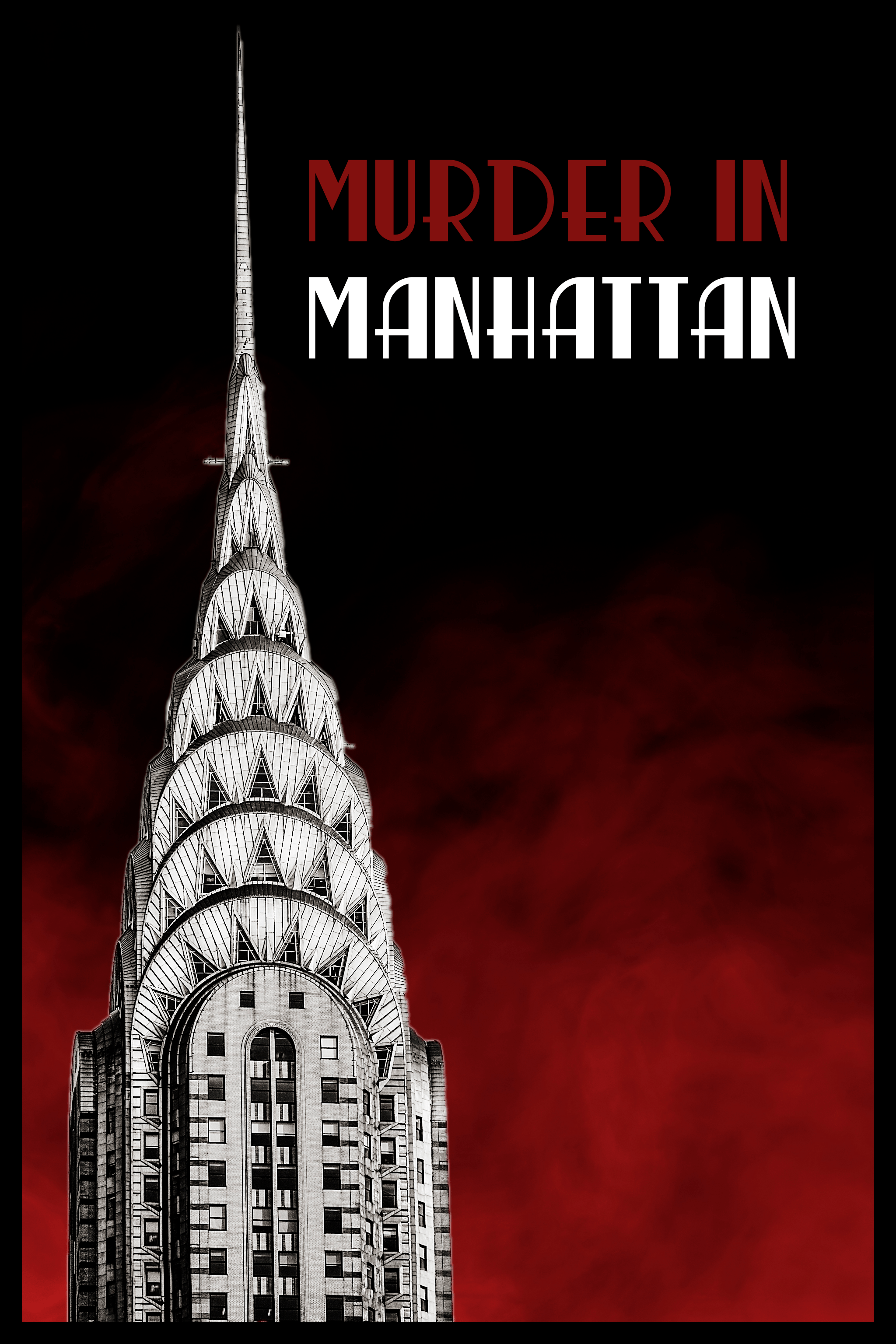 Murder Mysteries are also good examples of LARP
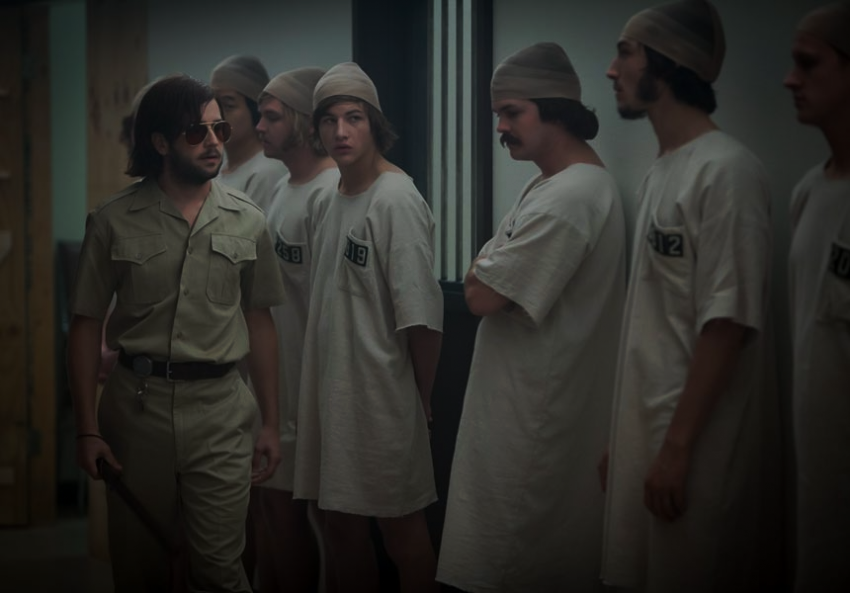 The Stanford Prison Experiment was controversial 
Abuse of power
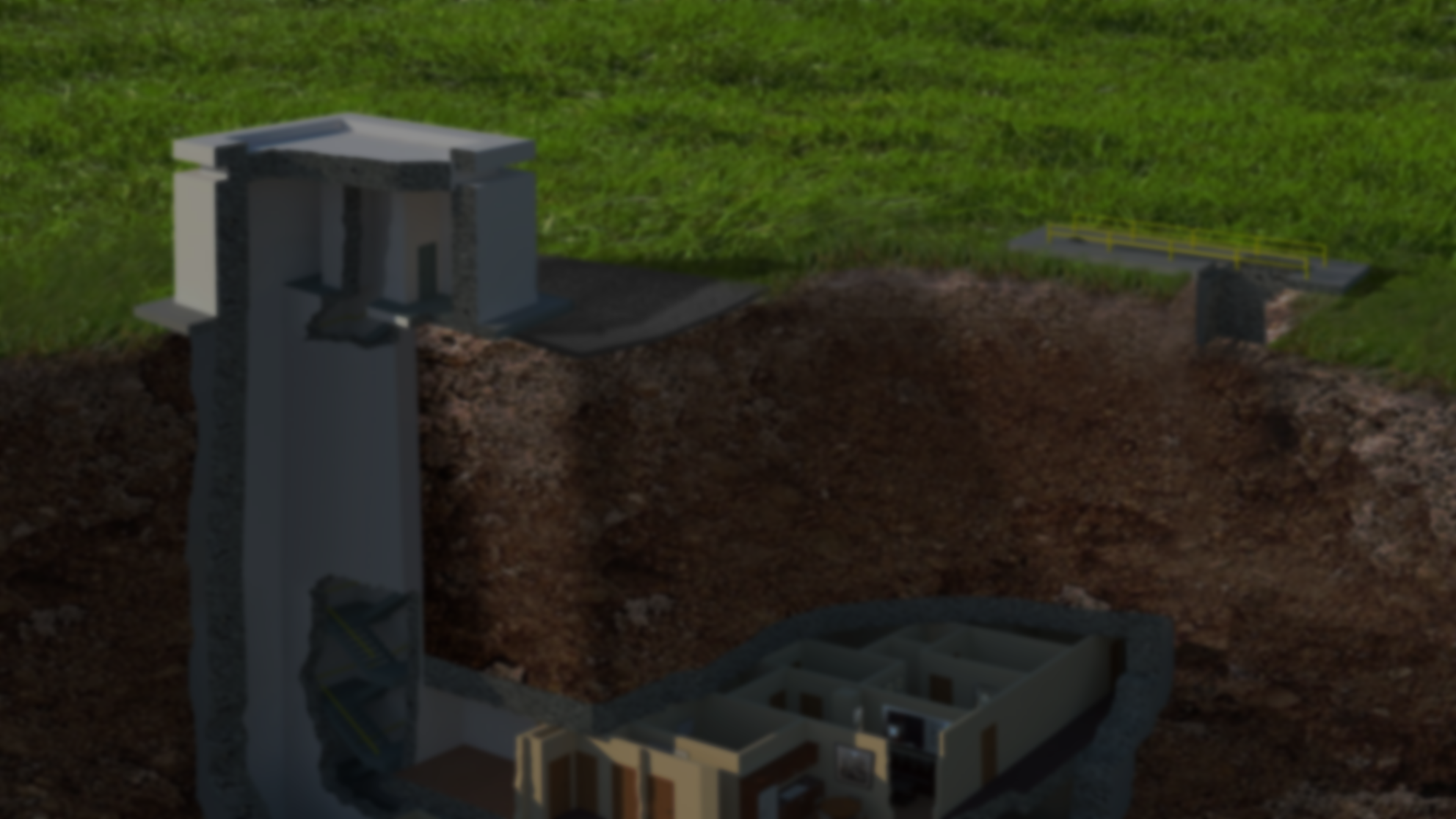 Bunker Interviews
A fun way to do interviews
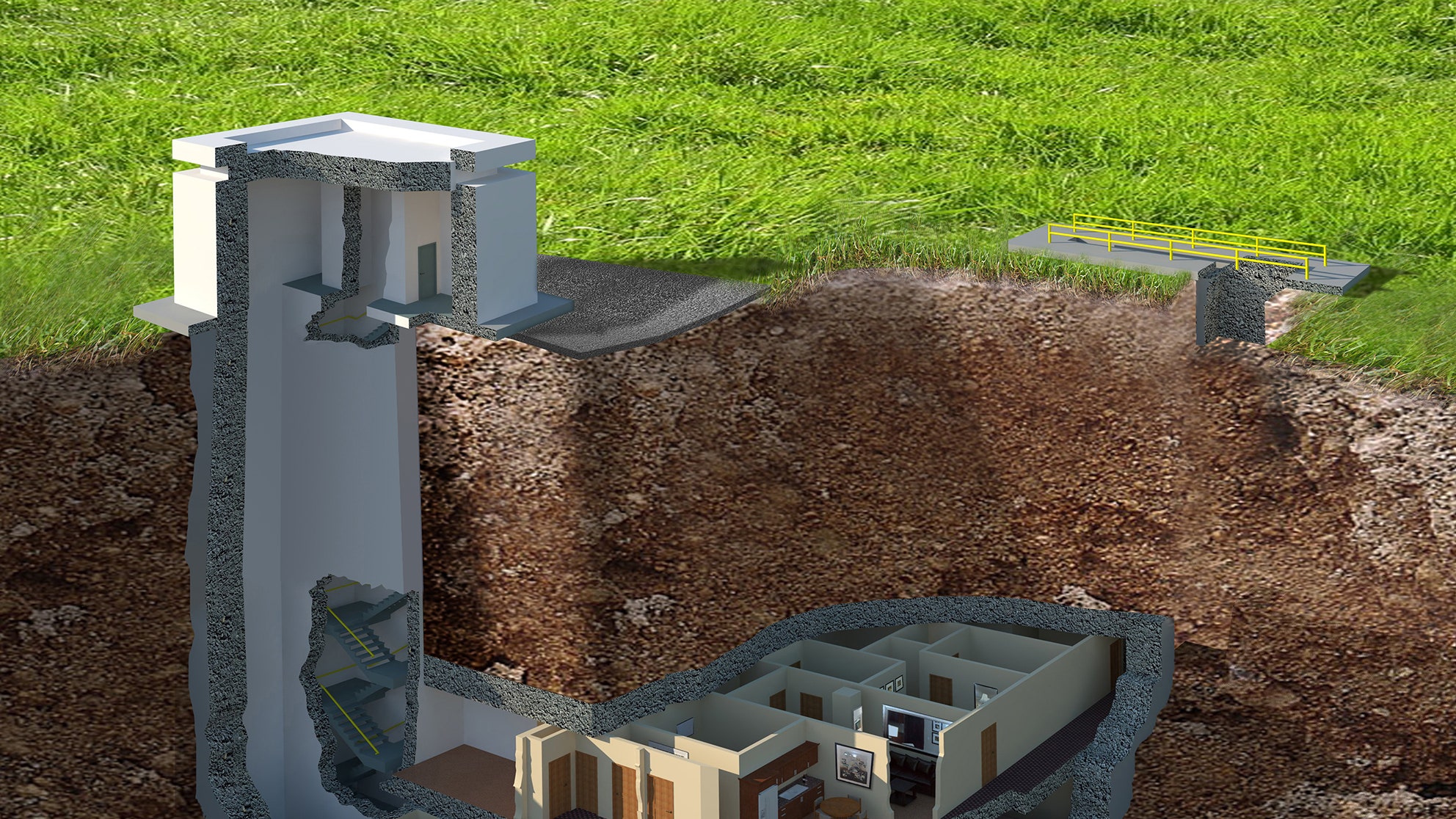 Bunker Interviews
A fun way to do interviews
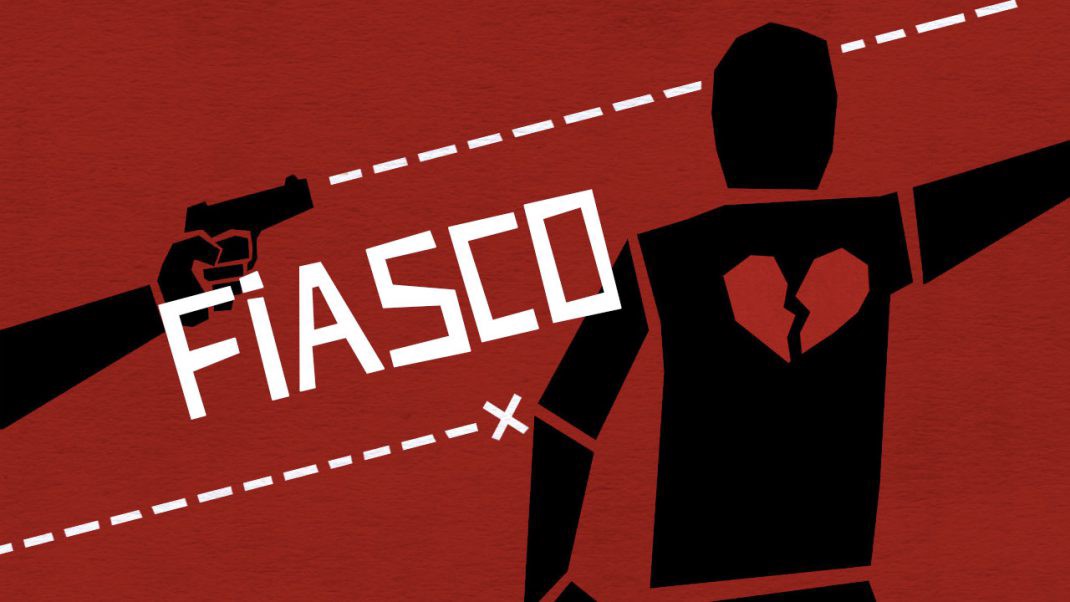 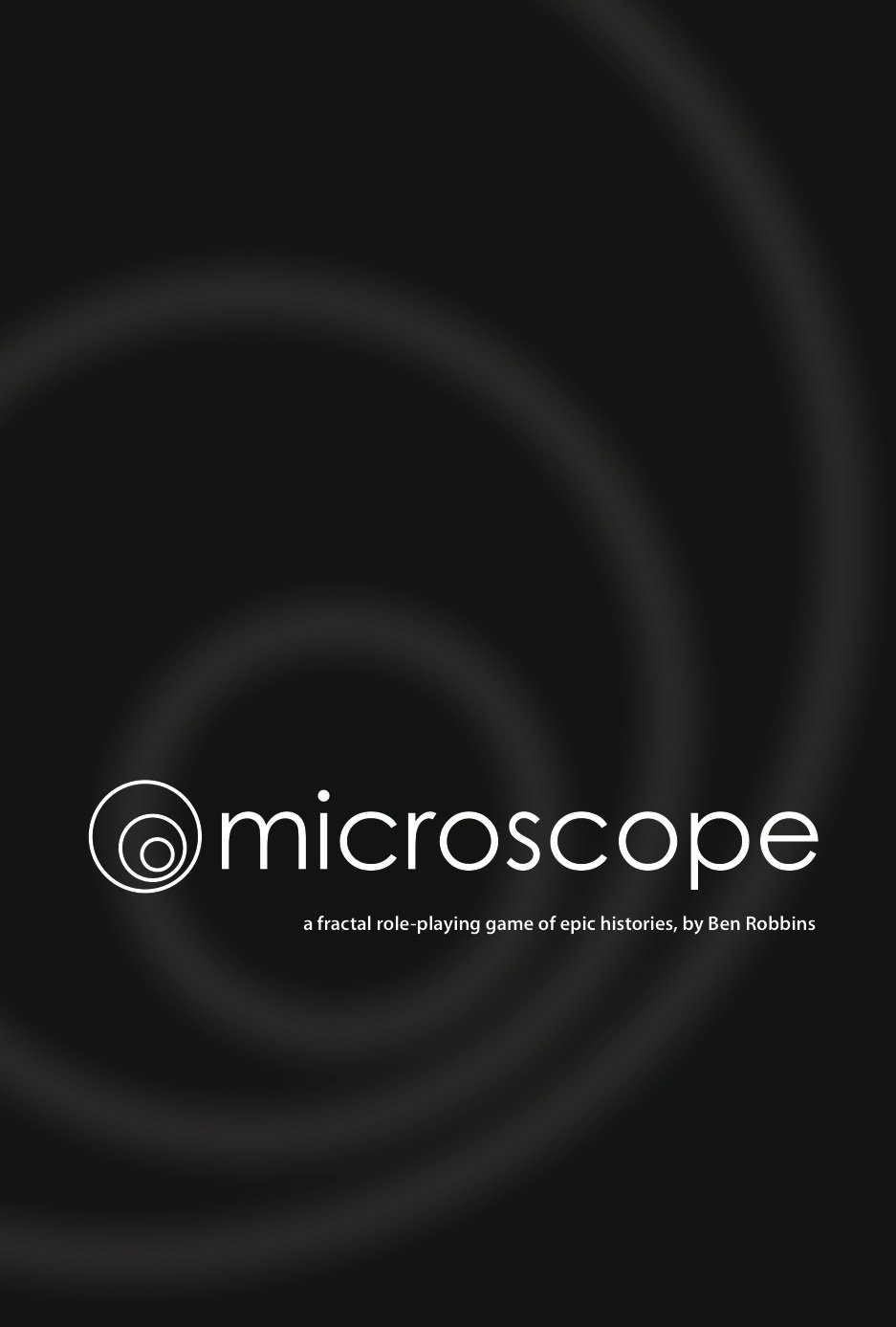 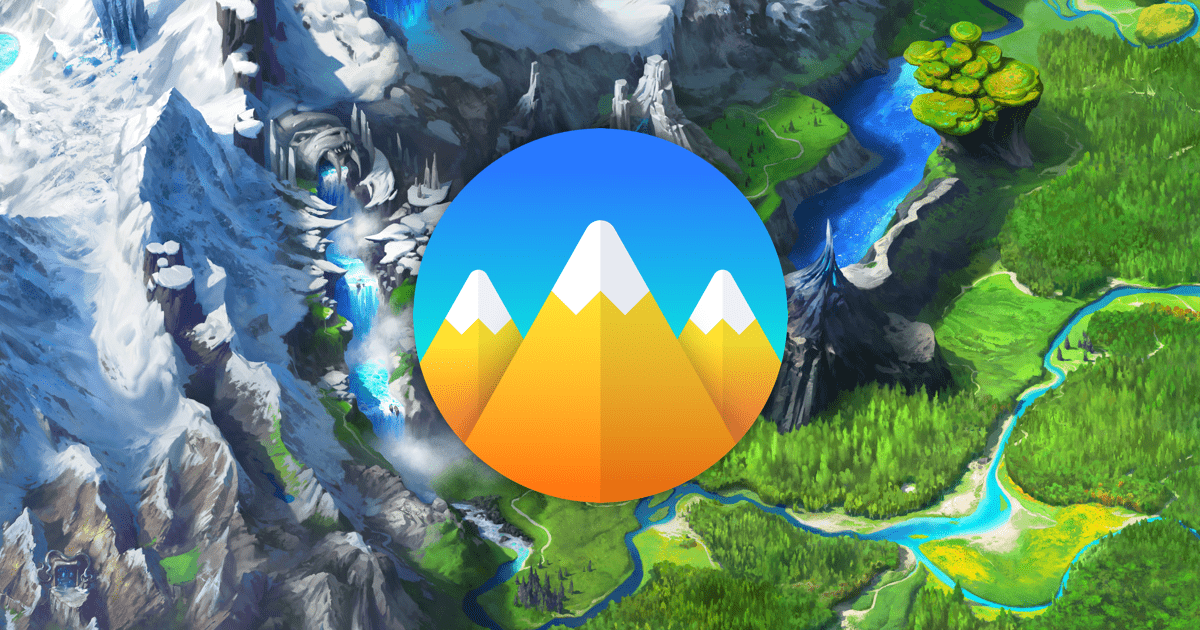 Gamification in the Classroom:
Rewards students with xp
Punishes students with hp
Real life consequences / power ups
Arranged into teams
Classcraft
https://www.classcraft.com/
https://www.youtube.com/watch?v=30oNjYEO4wk
Gamification in the Classroom:
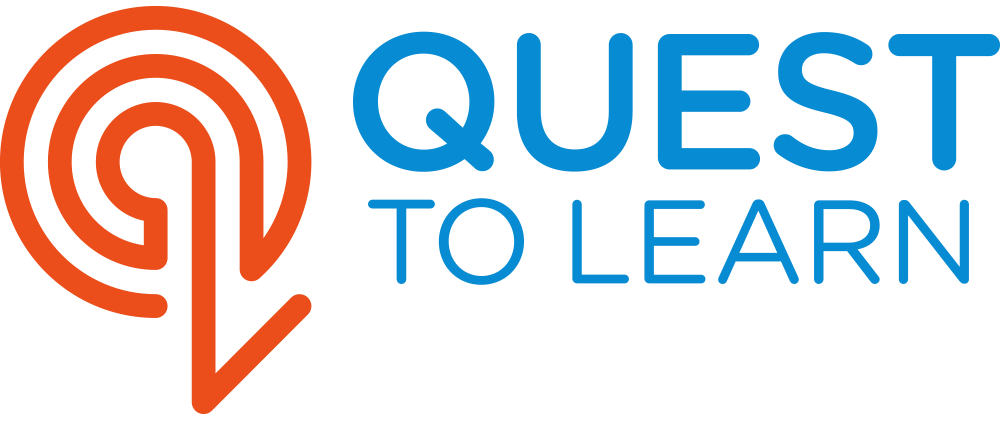 Public schools 
Uses game systems 
Game designers / Teachers
Problem-Based Learning
Need to know 
21st Century skills
Quest to Learn
https://www.q2l.org/
https://www.youtube.com/watch?v=kHtj6PCpyLQ
No Thank You, EVIL!
For elementary role plays kids
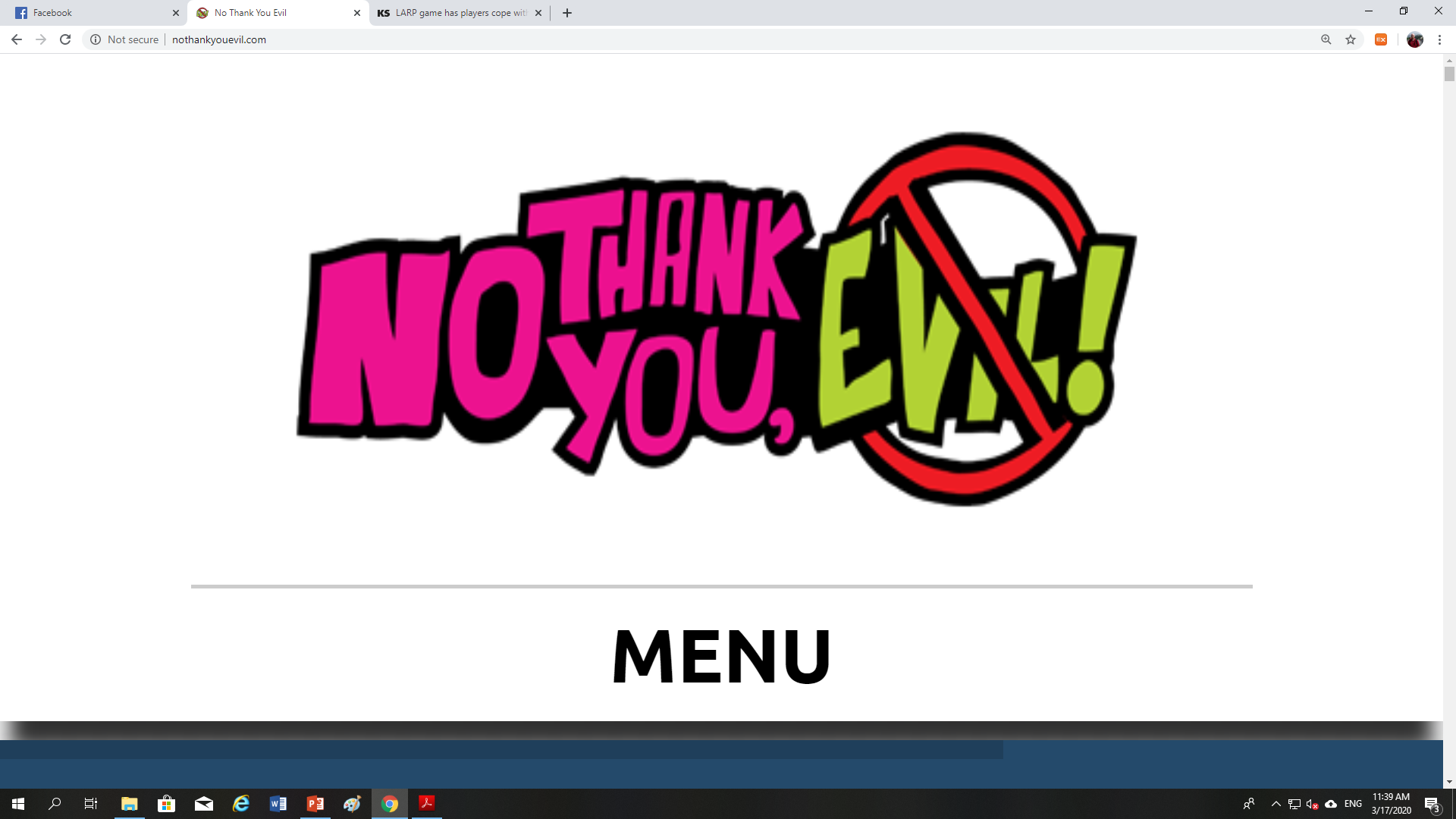 Role –Playing Games Used as Educational and Therapeutic Tools for Youth and Adults
https://www.researchgate.net/publication/237074784_Role-playing_Games_Used_as_Educational_and_Therapeutic_Tools_for_Youth_and_Adults
Role –Playing Games for Common Well-Being in High School – Notes from a Study Developed in Southern Brazil
https://www.researchgate.net/publication/333755286_Role-Playing_Games_for_Common_Well-Being_in_High_School_-_Notes_from_a_Study_Developed_in_Southern_Brazil